Challenges and strategies in planning Long Shutdown 3 for the HL-LHC Upgrades of the LHC experiments at CERN
R. Froeschl, D. Bozzato, T. Lorenzon
30/05/2024    SATIF-16 workshop
EDMS 3092765
30/05/2024
SATIF 16 - Planning Long Shutdown 3 for HL-LHC Upgrades of LHC Experiments
2
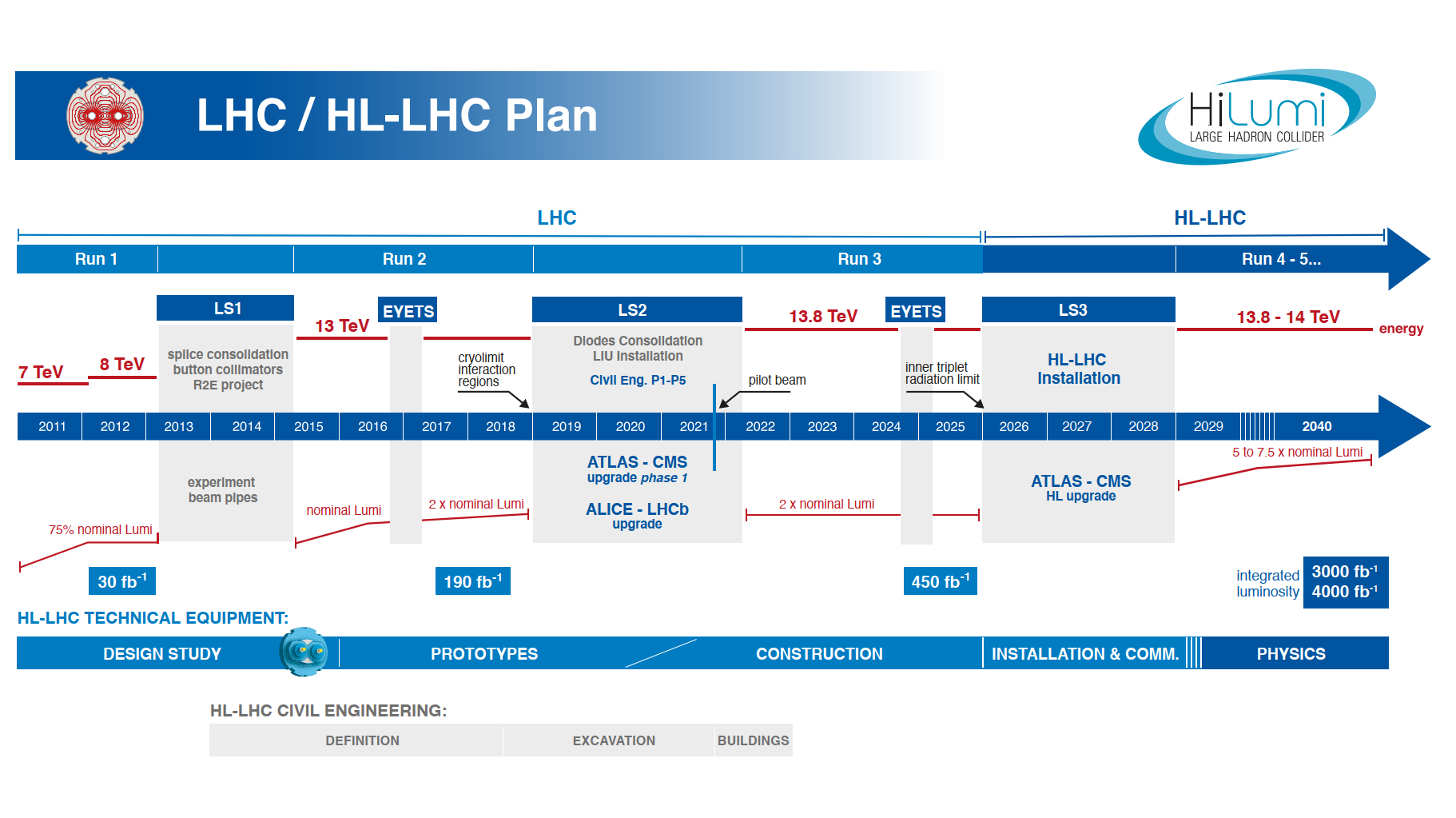 30/05/2024
SATIF 16 - Planning Long Shutdown 3 for HL-LHC Upgrades of LHC Experiments
3
Radiation Protection Aspects of LHC Experiments in LS3
Radiation sources
Multiple and prolonged interventions in radiation areas
Radiological characterization of detector components and infrastructure
Planning for re-start
30/05/2024
SATIF 16 - Planning Long Shutdown 3 for HL-LHC Upgrades of LHC Experiments
4
Radiation Sources
https://op-webtools.web.cern.ch/vistar/?usr=LHC1
Main radiation source: Collisions at the interaction point
Collision rate (luminosity) predictions for future operation
Process to update collision profiles annually with measured data from the last operational year
30/05/2024
SATIF 16 - Planning Long Shutdown 3 for HL-LHC Upgrades of LHC Experiments
5
Interventions in the LHC Experiments
LS3 will last 3 years
Many and long interventions in the experimental caverns (radiation areas)
CERN ALARA rules require establishment of Work-Dose-plannings
guide optimization process
define appropriate approval process
Ensure dose limits and constraints are respected
Estimates of residual dose rates at workplaces for several detector configurations for a multitude of cool-down times needed as input for Work-Dose-plannings
30/05/2024
SATIF 16 - Planning Long Shutdown 3 for HL-LHC Upgrades of LHC Experiments
6
Residual dose rates assessments – ATLAS
ATLAS:
General-purpose detector at the LHC
46 m long, 25 m high and 25 m wide, ~7000 tons weight
Opening procedure is in steps
Long shutdown 3:
Upgrades and new installations in view of HL-LHC
Multiple and prolonged interventions in residual radiation environments
Monte Carlo simulations to provide input for the Work Dose Planning
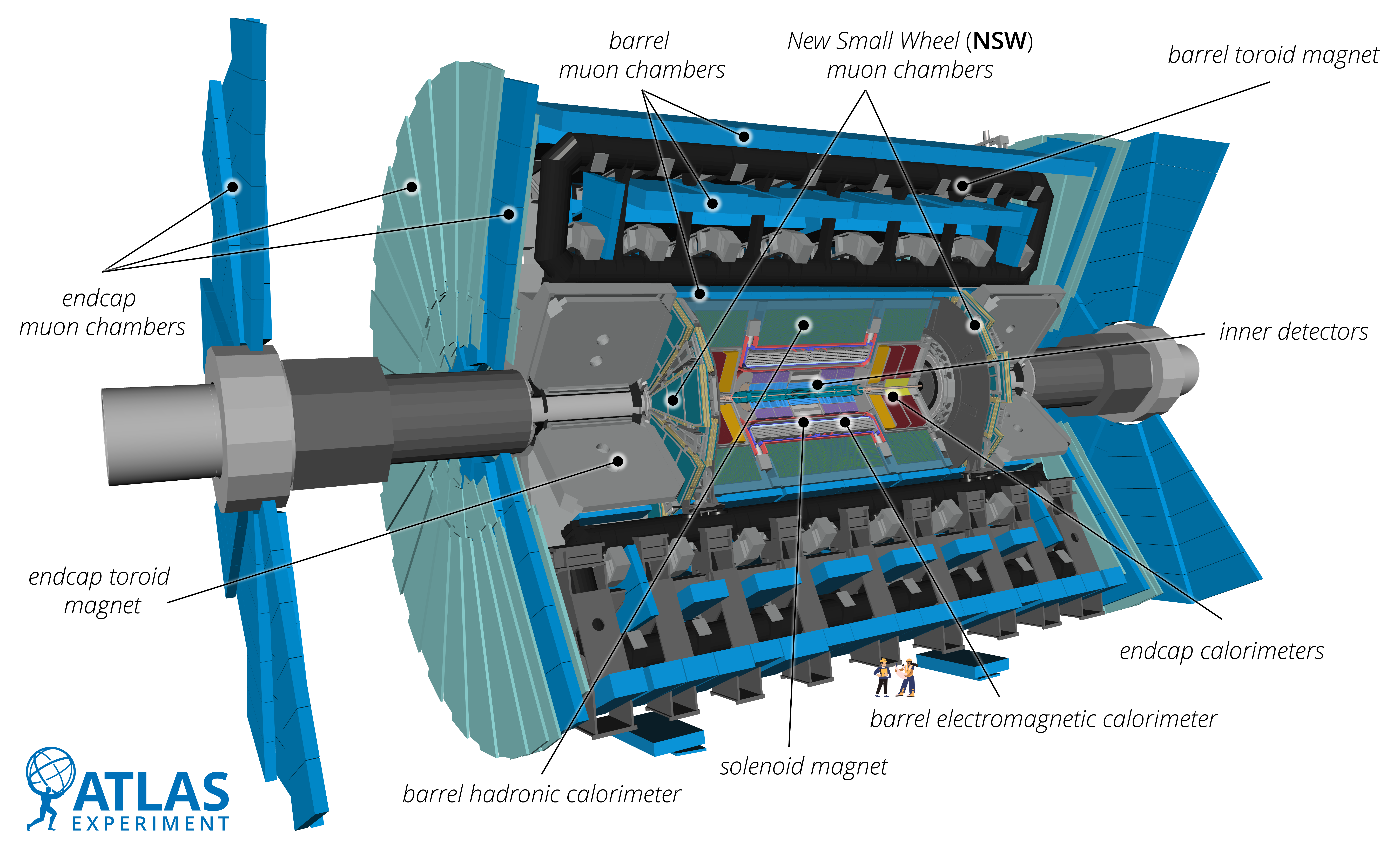 30/05/2024
SATIF 16 - Planning Long Shutdown 3 for HL-LHC Upgrades of LHC Experiments
7
Residual dose rates
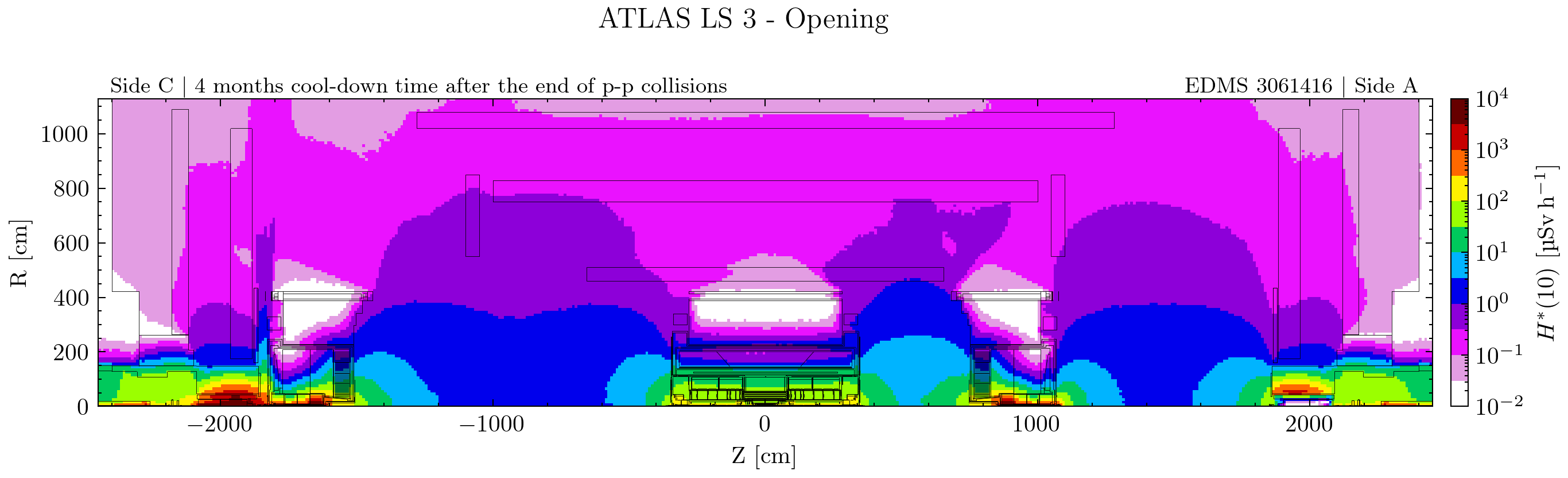 ATLAS Detector configurations:16 scenarios defined with ATLAS Technical Coordination to reach sufficient level of detail
FLUKA-SESAME1 two-step simulations
Full irradiation history up to the end of Run 3
Cool-down times:Grid of 25 cool-down times (from days to 30 years)
A few hundreds of CPU-days of simulation time
TAS removal and 
substitution
Opening
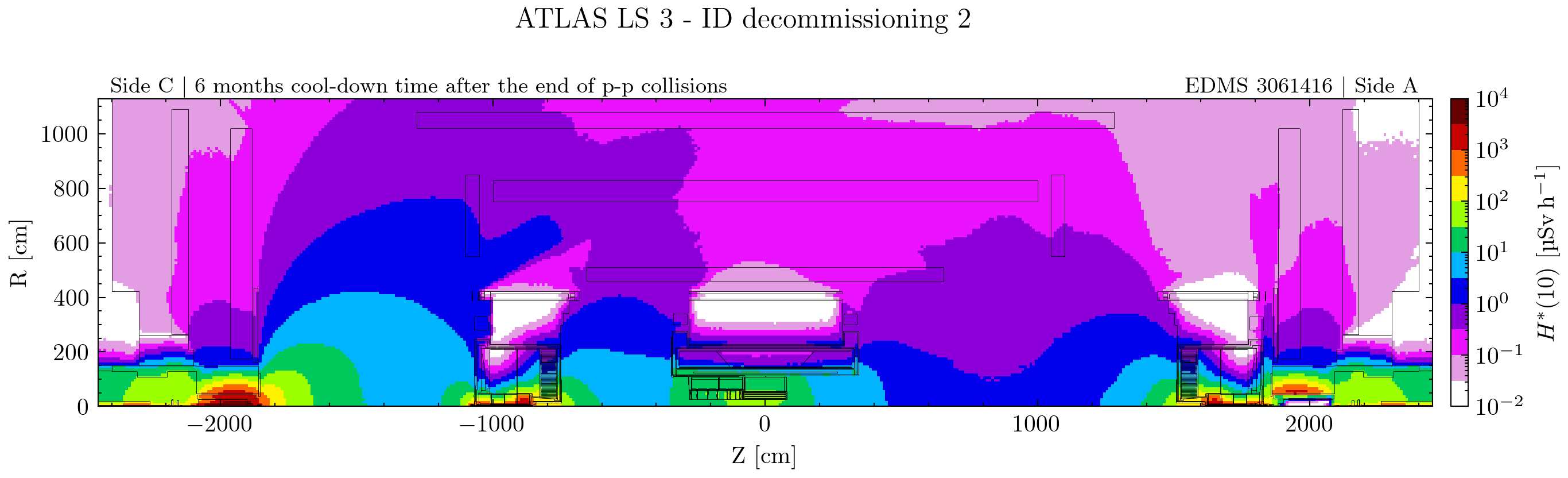 Inner Detector removed on one side
1 See T. Lorenzon at SATIF-15
30/05/2024
SATIF 16 - Planning Long Shutdown 3 for HL-LHC Upgrades of LHC Experiments
8
Residual dose rates
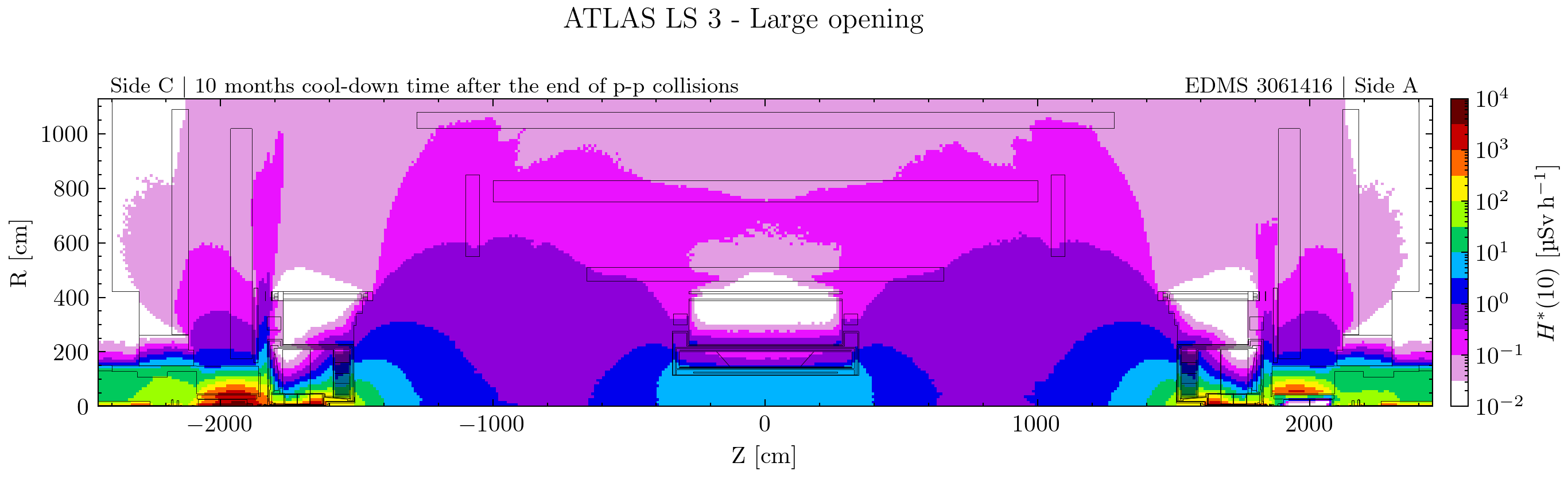 Considerable auxiliary code production 
FLUKA geometry modifications for all scenarios
Scripting
Plotting
Visualization tool for ATLAS technical coordination
Assessments for individual components (dismantling, transport and storage purposes)
Inner detectors removal
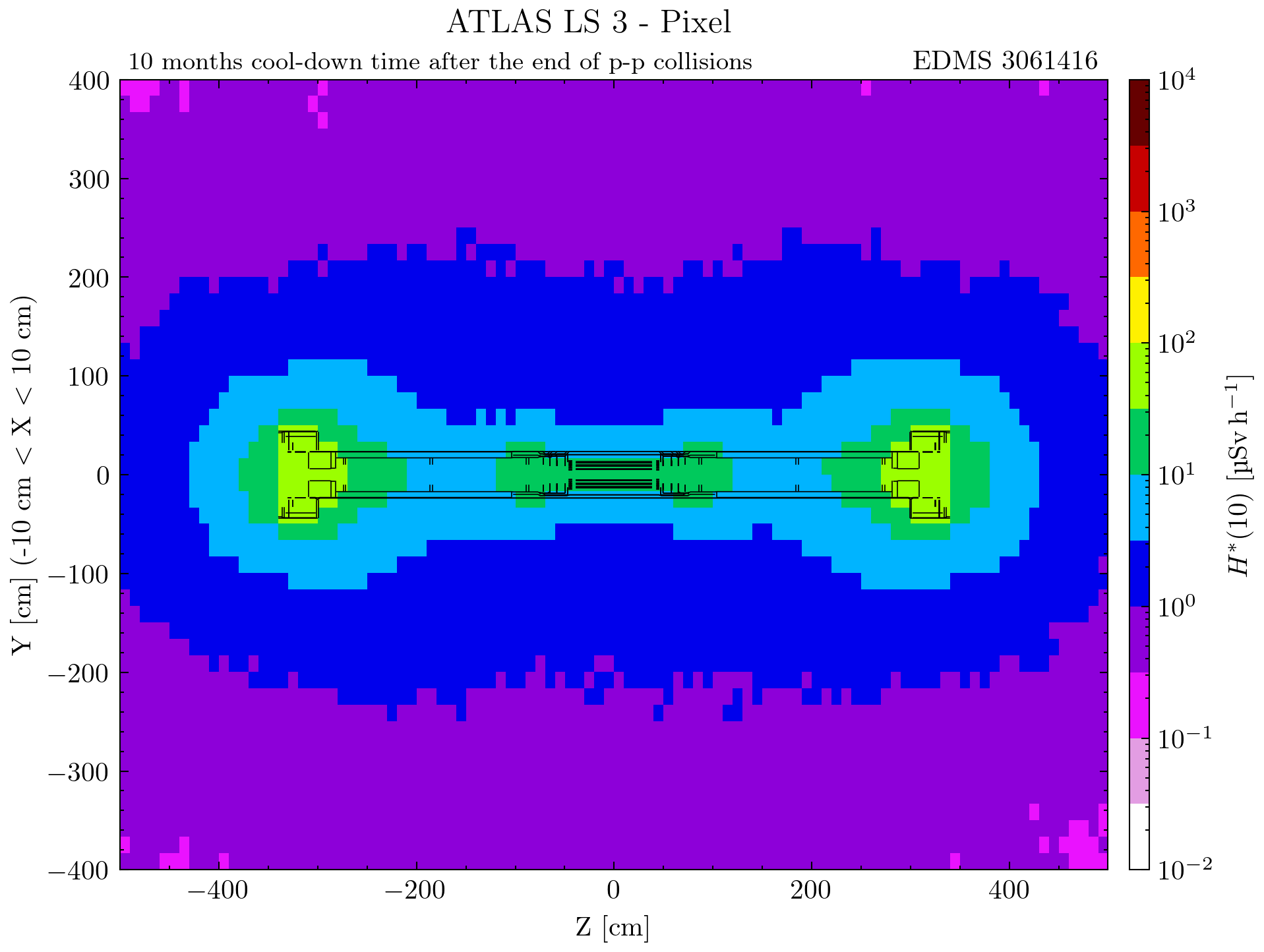 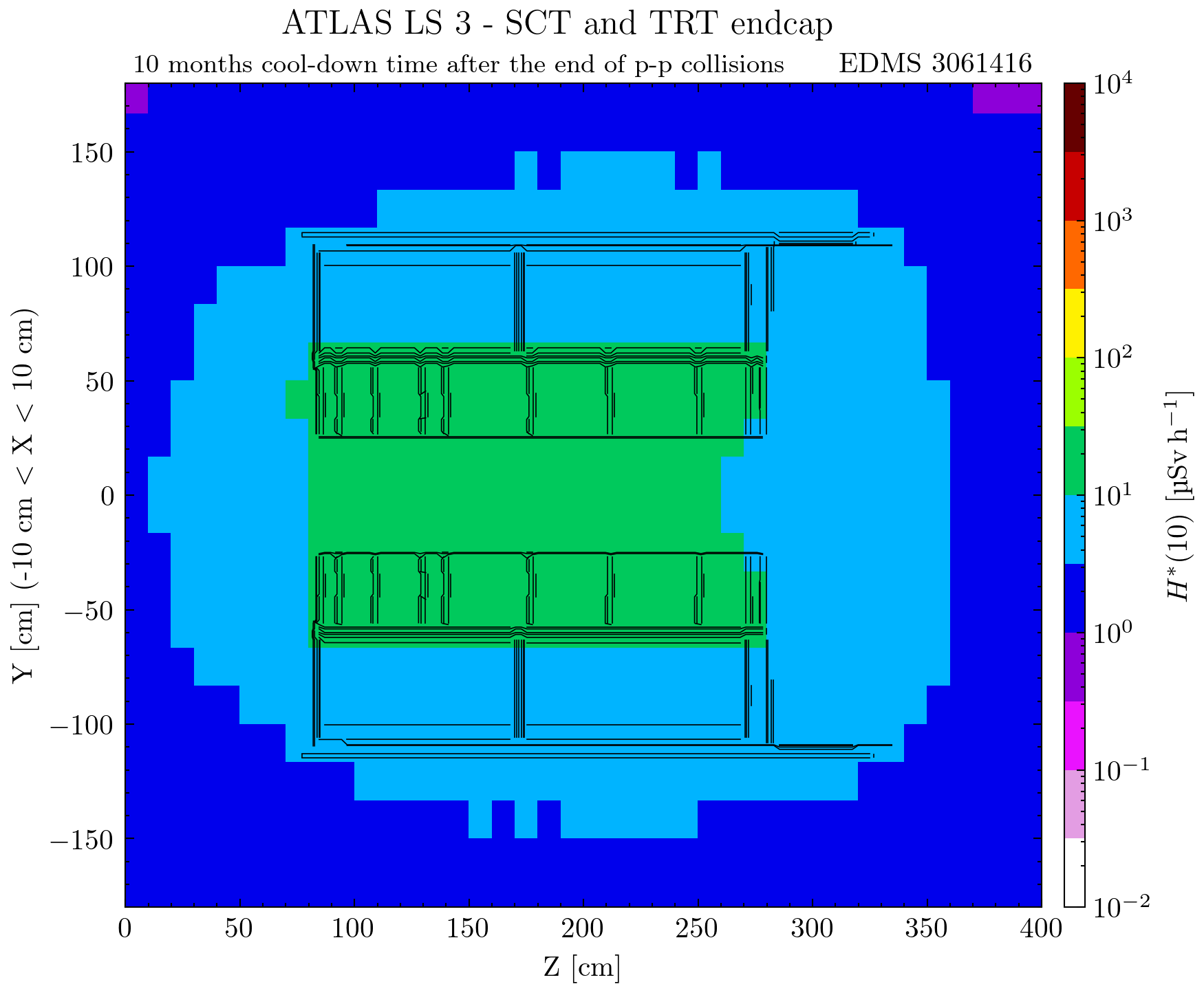 30/05/2024
SATIF 16 - Planning Long Shutdown 3 for HL-LHC Upgrades of LHC Experiments
9
Radiological characterization of detector components and infrastructure
Zoning
Characterization for transport classification
Characterization for storage requirements definition
Refurbishment of detector components
Pre-characterization for clearance and waste
30/05/2024
SATIF 16 - Planning Long Shutdown 3 for HL-LHC Upgrades of LHC Experiments
10
Zoning concept for clearance
Partitioning of experimental cavern in 2 zones
Global control zone: Activation levels a priori expected to be below clearance limit
Individual control zone: Activation levels not excluded to exceed clearance limit
Different measurement procedures for these zone (verification / clearance measurements)
Definition of zones based on simulations + verification with samples
Simulations assessment performed in most cases with dedicated methodology -> Fluence Conversion coefficients method
Material composition
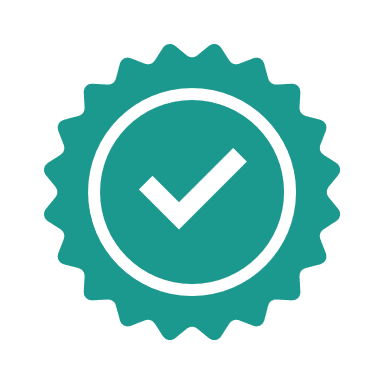 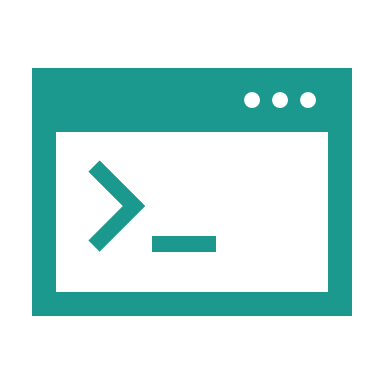 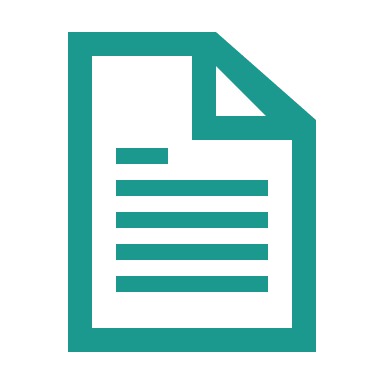 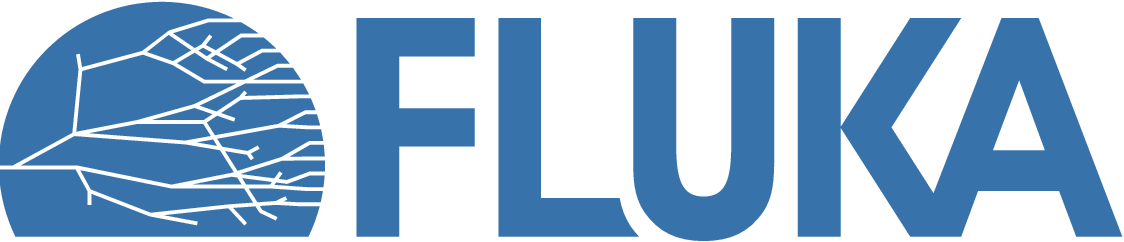 Time dependent irradiation profile
Apply coefficients during transport calculations
Pre-computed particle and energy dependent coefficients
Direct estimation of the desired radiological hazard factor
Cool-down time
Python code
R. Froeschl. http://dx.doi.org/10.1088/1742-6596/1046/1/012006  
D. Bozzato, R. Froeschl, V. Kouskoura. https://doi.org/10.1093/rpd/ncad126
30/05/2024
SATIF 16 - Planning Long Shutdown 3 for HL-LHC Upgrades of LHC Experiments
11
Zoning – ATLAS in LS3
Multiple of Swiss clearance limit (LL) for Steel 304L after 4 month of cool-down
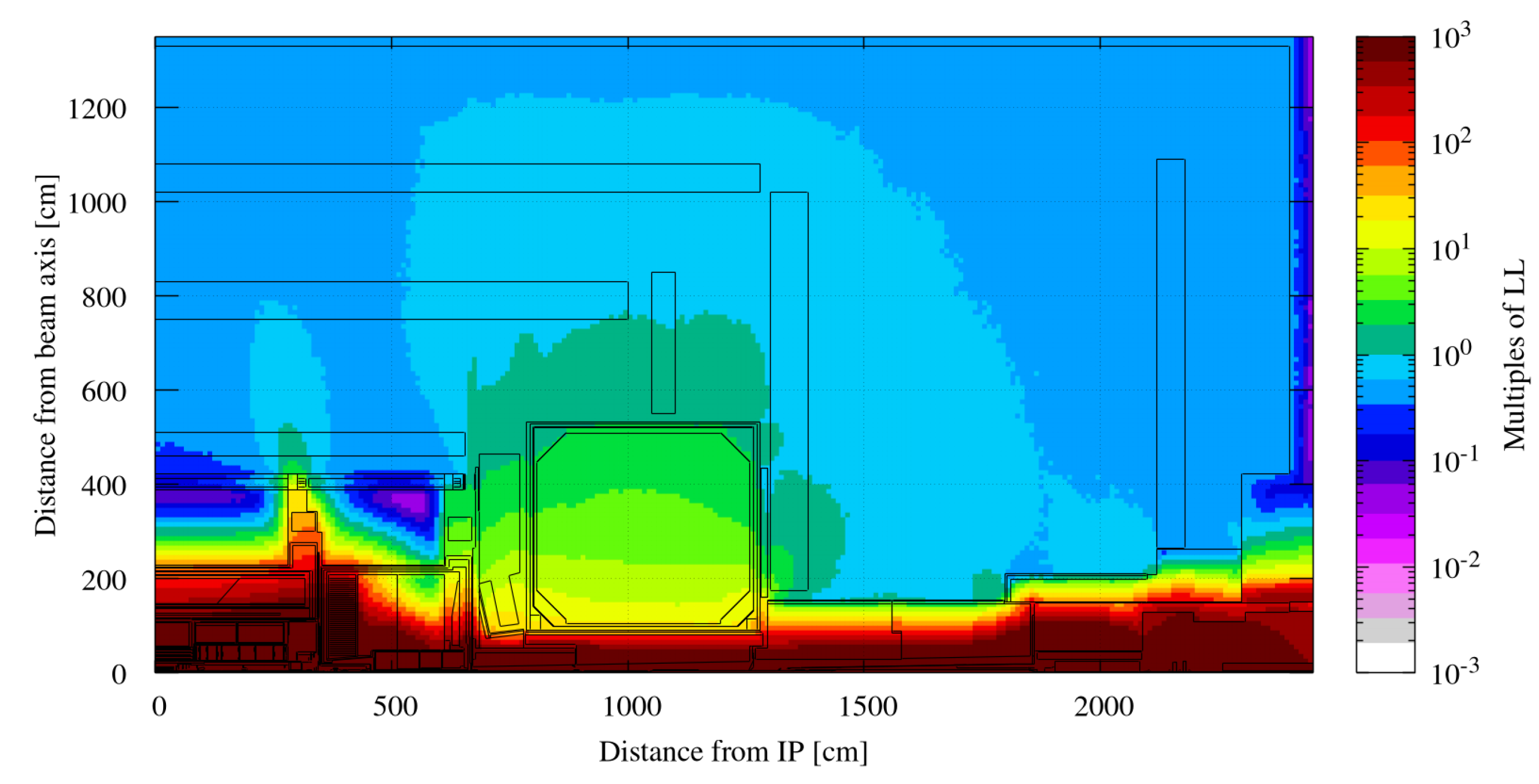 Global control
Individual control
30/05/2024
SATIF 16 - Planning Long Shutdown 3 for HL-LHC Upgrades of LHC Experiments
12
Characterization for transport classification
Example: CMS Endcap (YE1) noses 
	6 meters diameter, ~150 tons
Radionuclide inventories needed to ensure ADR compliant classification of transports
Very large objects for which certified containers are difficult to obtain
FLUKA Monte Carlo simulations to compute radionuclide inventories
Standard FLUKA simulations with RESNUCLE scoring
Post-processing of SESAME data
Spectra-based
These results are passed to radioactive transport service for proper transport classification
30/05/2024
SATIF 16 - Planning Long Shutdown 3 for HL-LHC Upgrades of LHC Experiments
13
Characterization for transport classification
Mass-speciﬁc radionuclide inventory in one CMS YE1 nose after 90 days of cool-down(top contributors only)
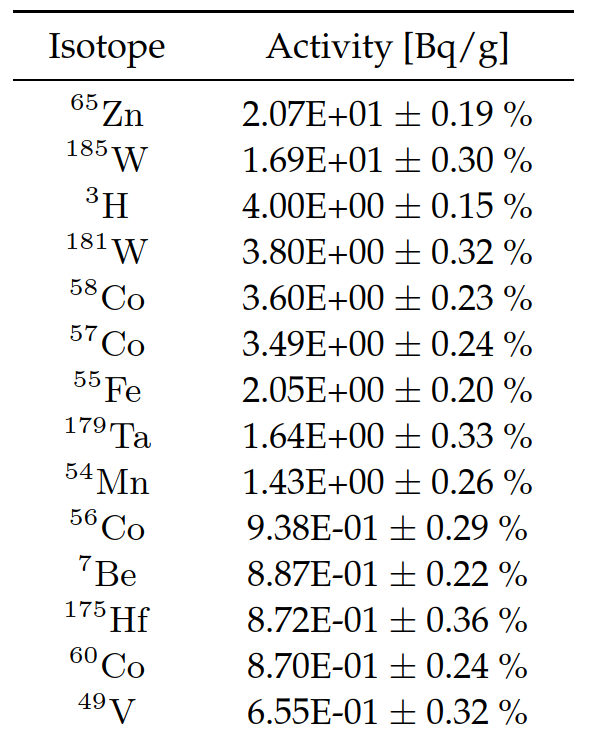 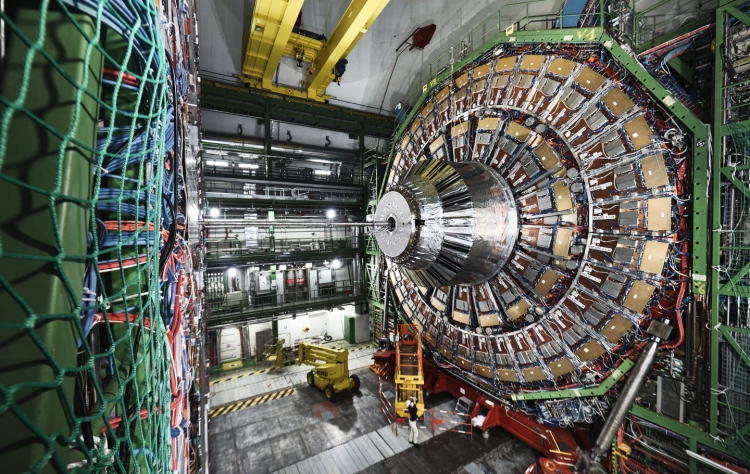 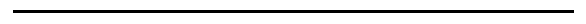 30/05/2024
SATIF 16 - Planning Long Shutdown 3 for HL-LHC Upgrades of LHC Experiments
14
ATLAS during 2021 pilot beam
Planning for re-start
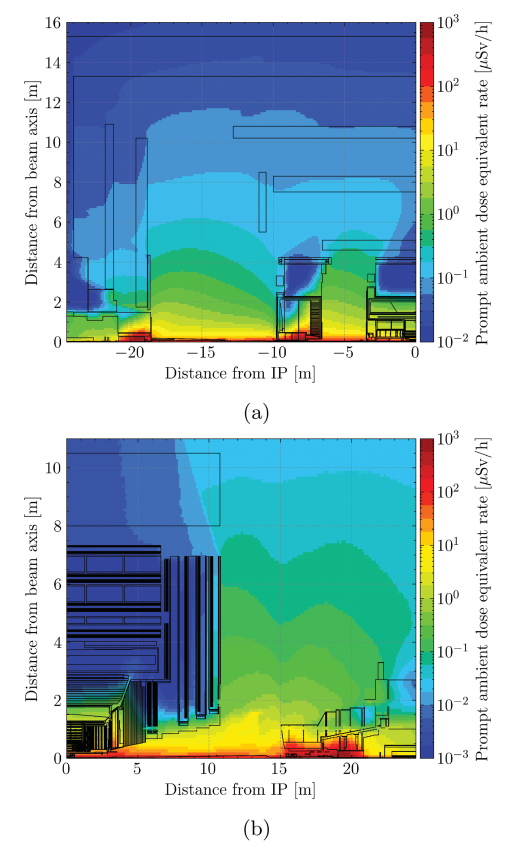 Restart period  might require assessments of detector configurations and beam conditions different from nominal operation
Pilot beam in 2021
Prompt radiation for modified shielding configuration
Dedicated clearance zoning in the experiments (scaffoldings, structural supports, …)
RP input needed to define beam parameters
The actual start-up configurations will depend on the progress of LS3
Importance of knowledge conservation
CMS during 2021 pilot beam
D. Bozzato, R. Froeschl. https://doi.org/10.1080/00295639.2023.2211191  (ICRS14/RPSD-2022)
30/05/2024
SATIF 16 - Planning Long Shutdown 3 for HL-LHC Upgrades of LHC Experiments
15
Conclusions
Long Shutdown 3 will be very complex in terms of radiation protection for the LHC Experiments
Residual dose rate estimates for Work-Dose-plannings
Radiological characterization of big and complex environments and detector components
Dedicated tools coupled to FLUKA code developed to perform required assessments
Need to plan for the re-start after LS3
30/05/2024
SATIF 16 - Planning Long Shutdown 3 for HL-LHC Upgrades of LHC Experiments
16
Backup
ALARA levels at CERN for the classification of interventions
Group 1 Criteria: ‘hard’ limits used to determine the minimum ALARA Level
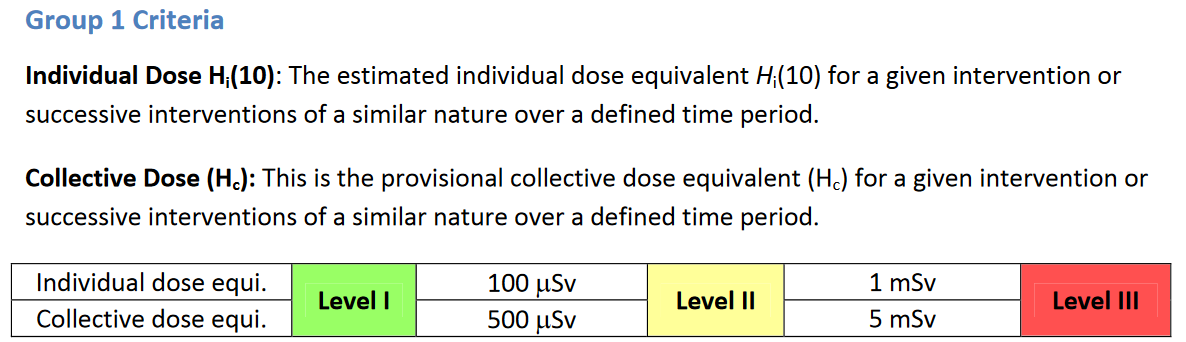 Group 2 Criteria: base of a radiological risk assessment
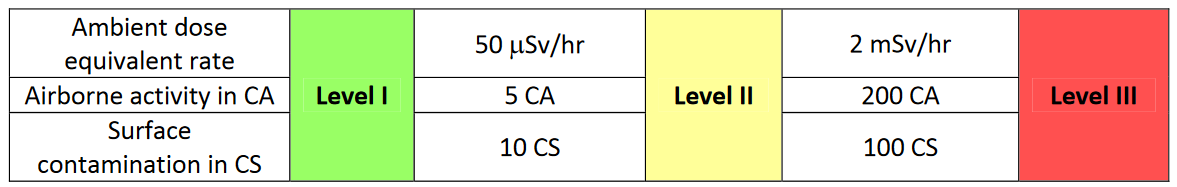 30/05/2024
SATIF 16 - Planning Long Shutdown 3 for HL-LHC Upgrades of LHC Experiments
19
Fluence conversion coefficients method
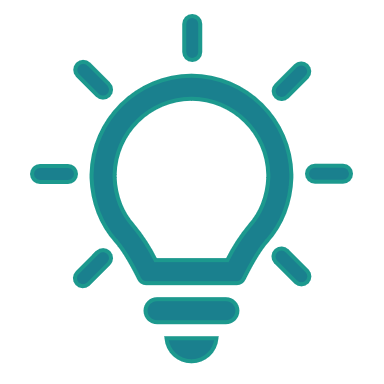 30/05/2024
SATIF 16 - Planning Long Shutdown 3 for HL-LHC Upgrades of LHC Experiments
20